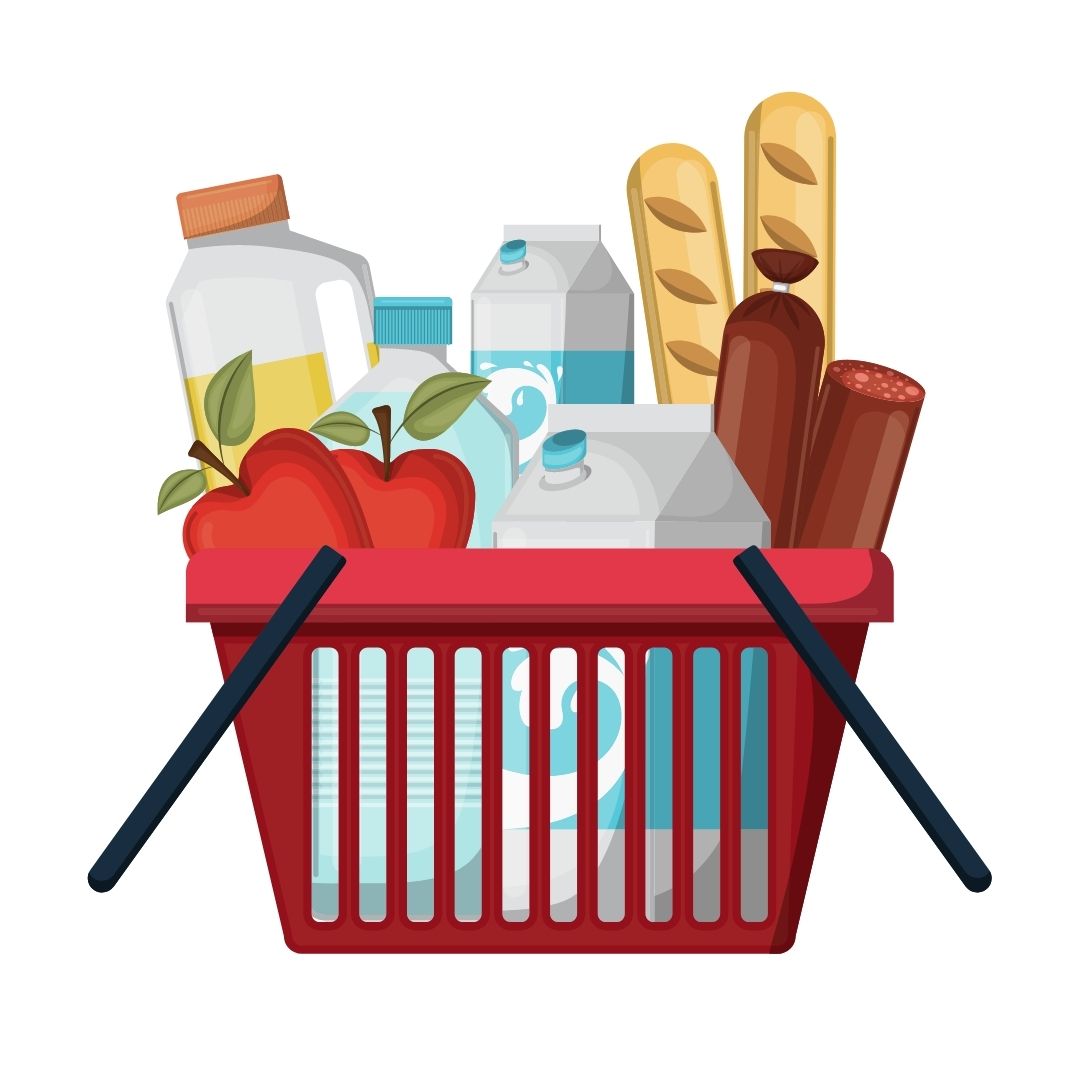 Shaping Places for Healthier Lives: Solving Food Insecurity in South-West Shropshire
https://shropshire.gov.uk/healthy-shropshire/shaping-places-for-healthier-lives/
emily.fay@shropshire.gov.uk
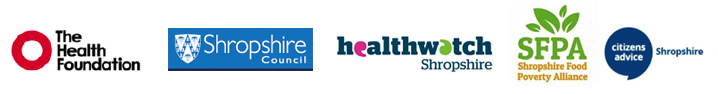 Food insecurity is growing nationally, including here in Shropshire.
NATIONAL
LOCAL
Food Insecurity has increased by 57% since January
More than 2 million households went without food in April
13.8% of households (7.3 million adults) experienced food insecurity in April
1 in 5 households with children have experienced food insecurity in the past 6 months
2021
13.87% in food insecurity
5.36% Shropshire residents experience hunger
9.31% households worried about their food insecurity LGA

Last year Ludlow Foodbank supported 803 different people
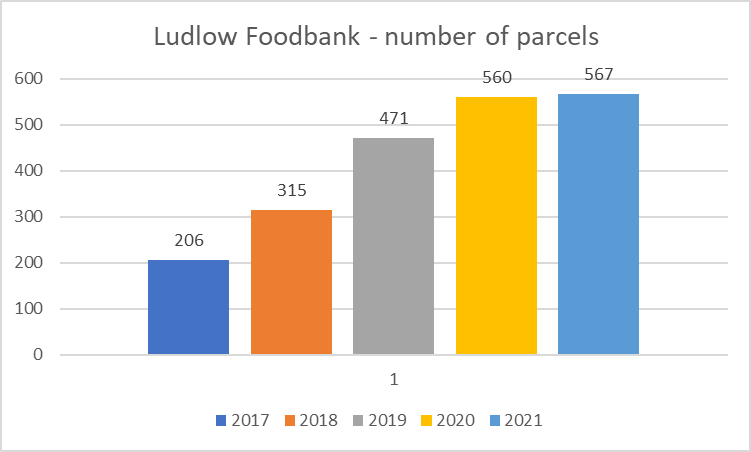 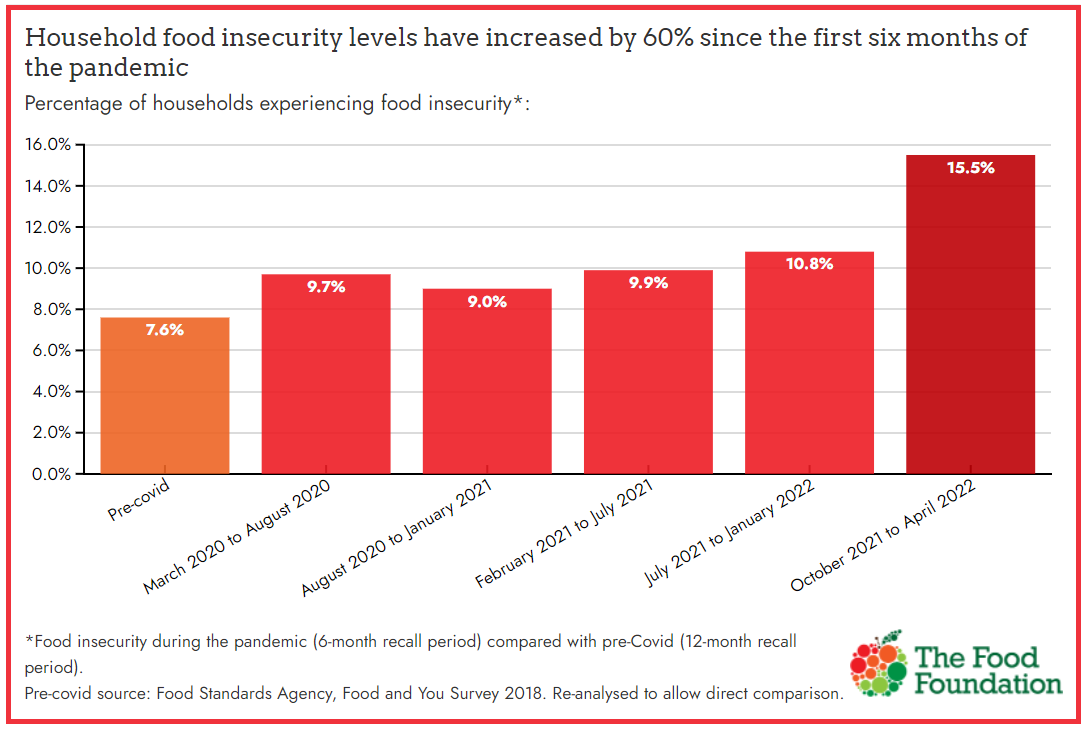 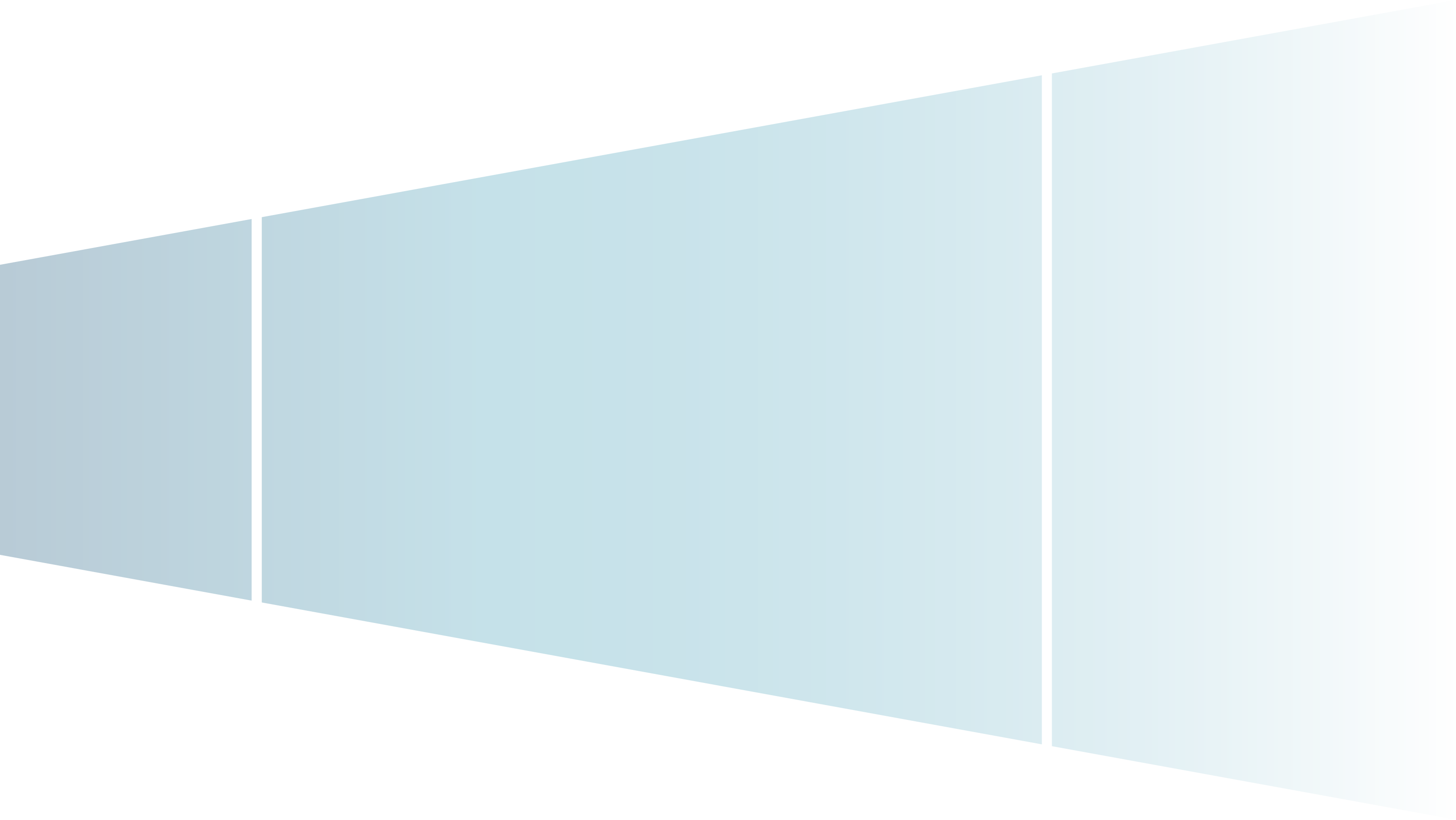 Project Timeline
Outcomes
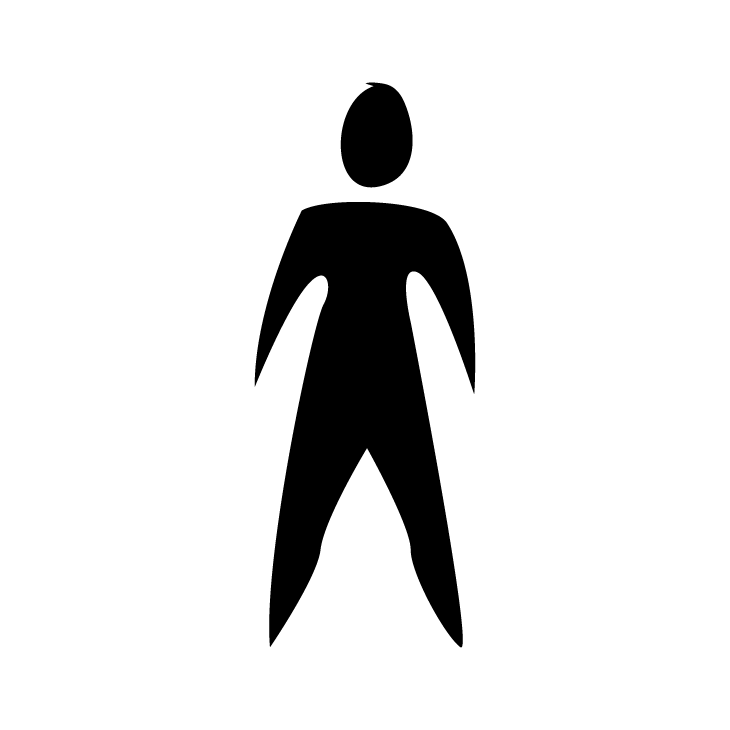 More people comingforwards for support 
Reduced levels of financialissues (debt, eviction) 
Improved access tohealthy, affordable food 
Improved diets =less diet-related ill health 
Improved healthand wellbeing 
Reduced healthinequalities
Reframe
Reduce stigma 
More people getting support
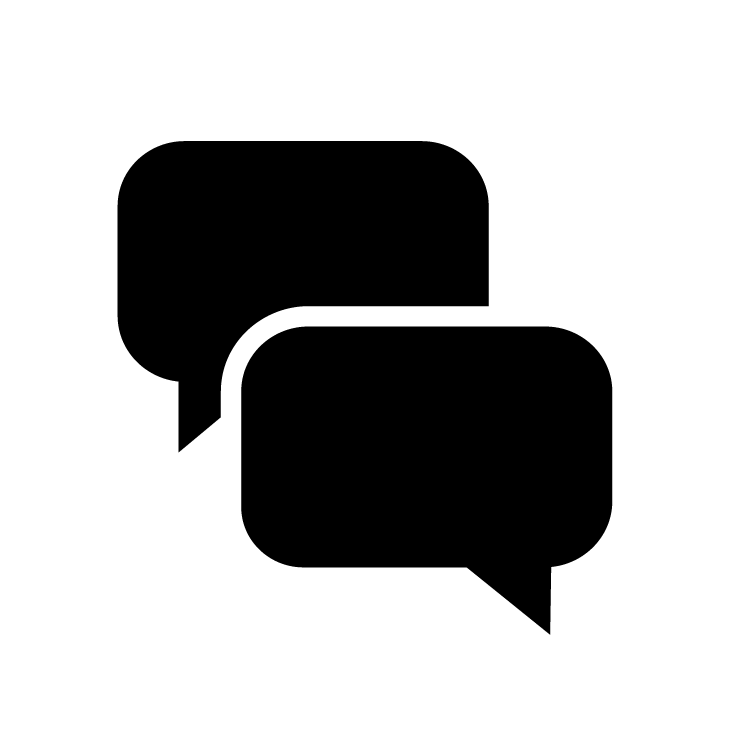 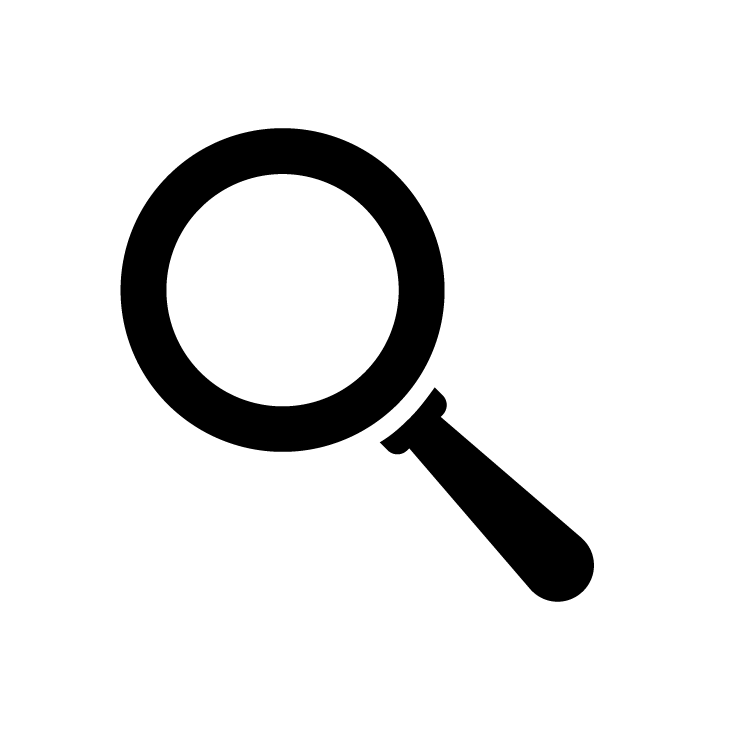 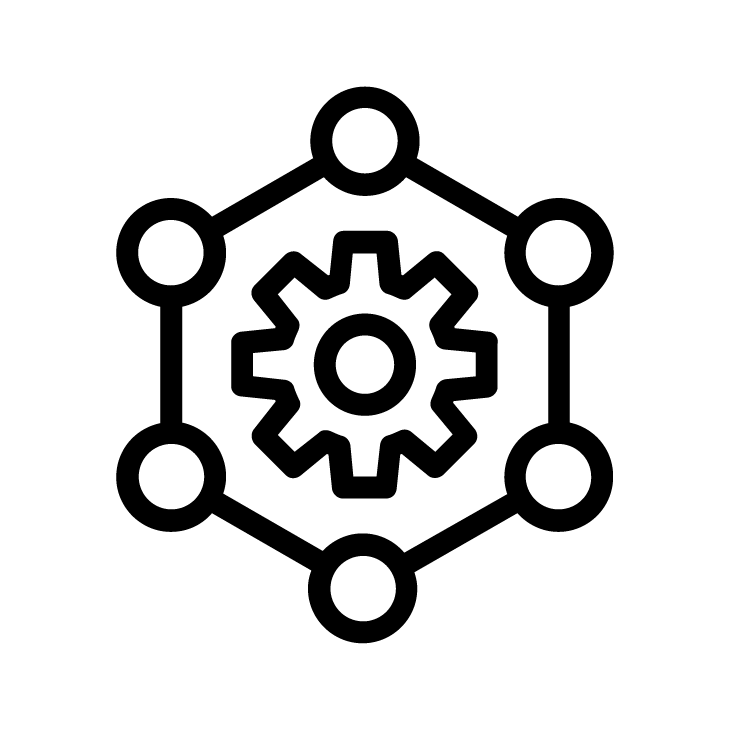 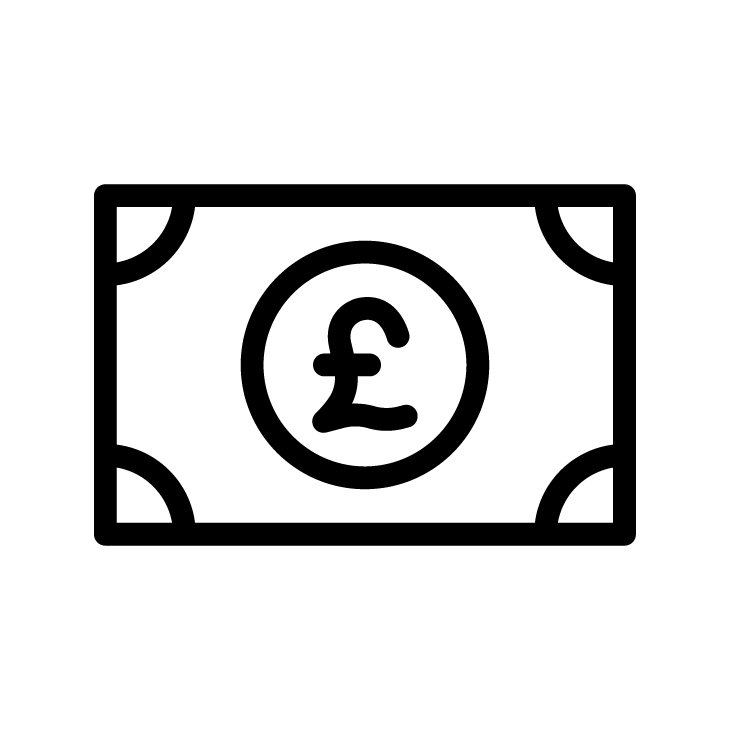 DiscoveryPhase
Strengthenthe System
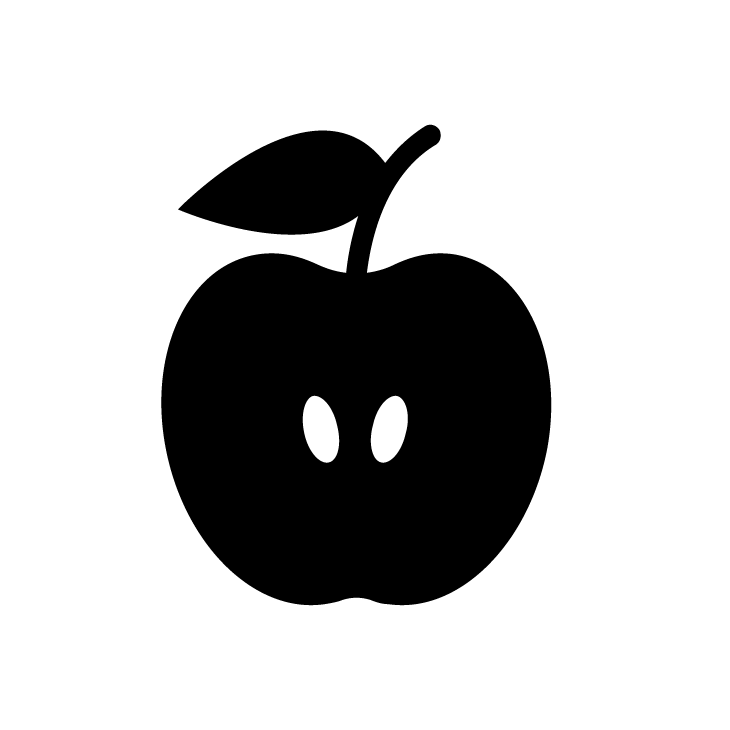 Improve navigation 
Real living wage 
Underclaimed financial support
Maximise Incomes
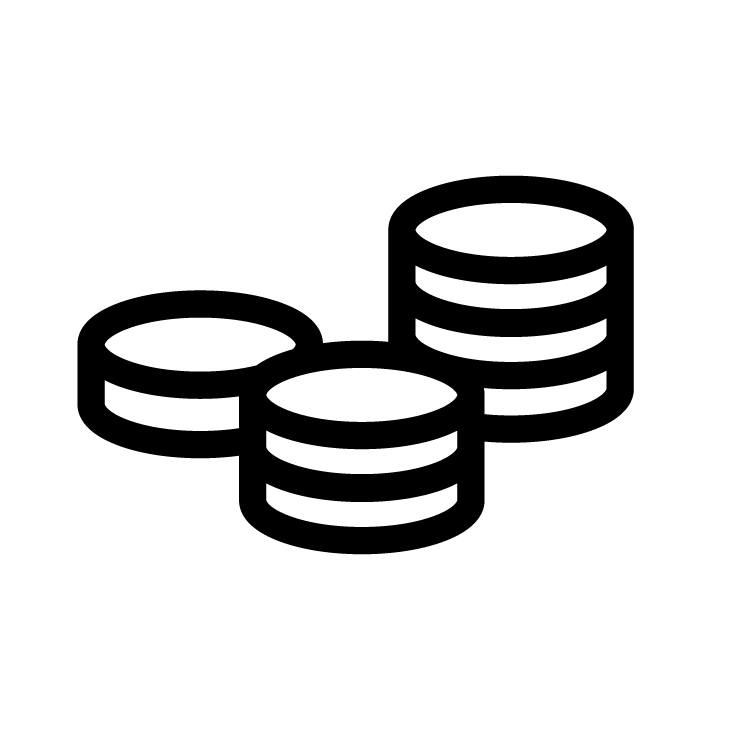 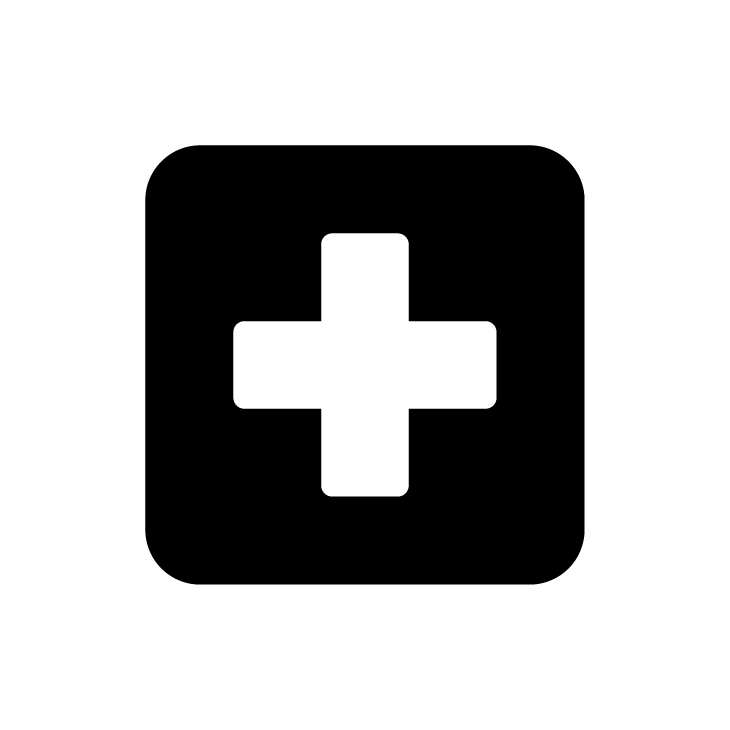 Wide Lens:Understand the landscape 
Close-up Lens:Understand experiences
Bring partners together 
Understand complexity 
Co-design pilot solutions
Local projects 
Increase access: food and skills
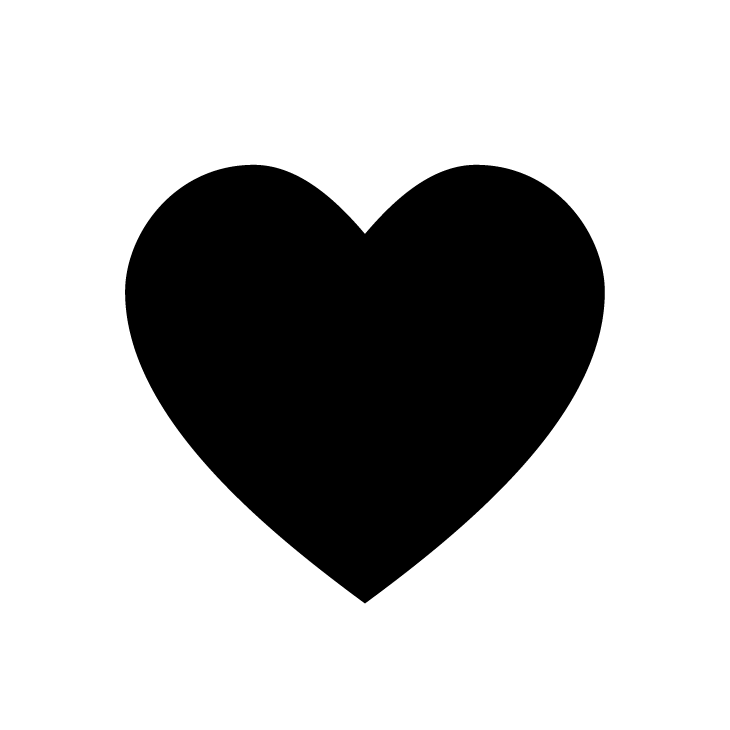 Community
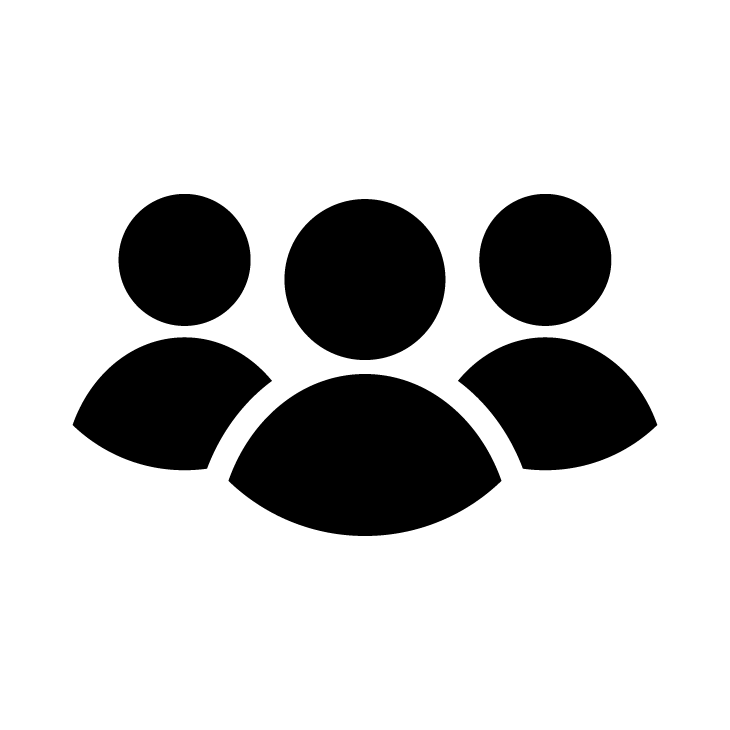 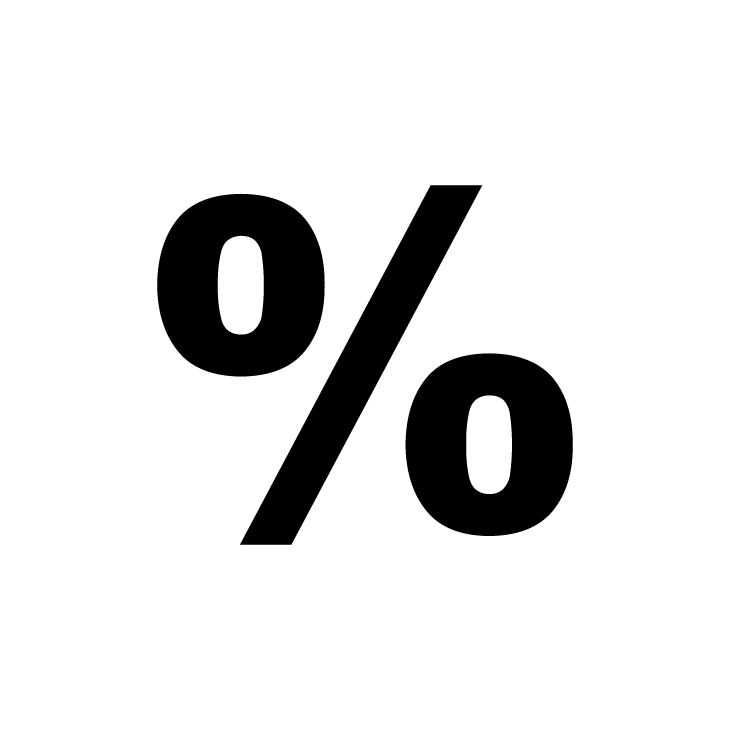 WE ARE HERE
2021
2022
2024
Cost of Living Crisis
Energy prices rose 54% in April and are predicted to rise again in October – no price cap for oil/LPG
Inflation is predicted to rise to 8.7% by the end of 2022, the highest in 40 years. Expected to lead to a 2.2% in household disposable income, the biggest fall in living standards since records began in 1956 (OBR)
In April almost 90% of households reported an increase in their cost of living. A quarter struggled to pay their bills and 17% turned to loans or borrowing to make ends meet (ONS)
An estimated 34.2 per cent of the population are now living below the Minimum Income Standard. The average financial shortfall will be £8,600. Families with children will be particularly impacted. (NEF)
Joint Communications
We know that many people across Shropshire will be worrying about the increases in the cost of living. We want everyone to know that:
They are not alone
There is help available
They shouldn’t wait to ask for help
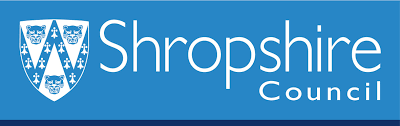 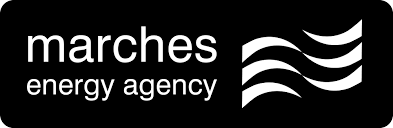 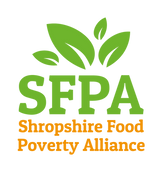 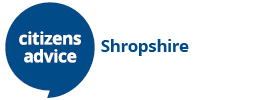 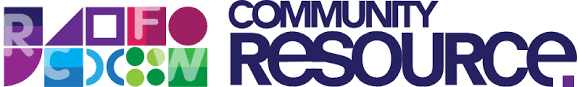 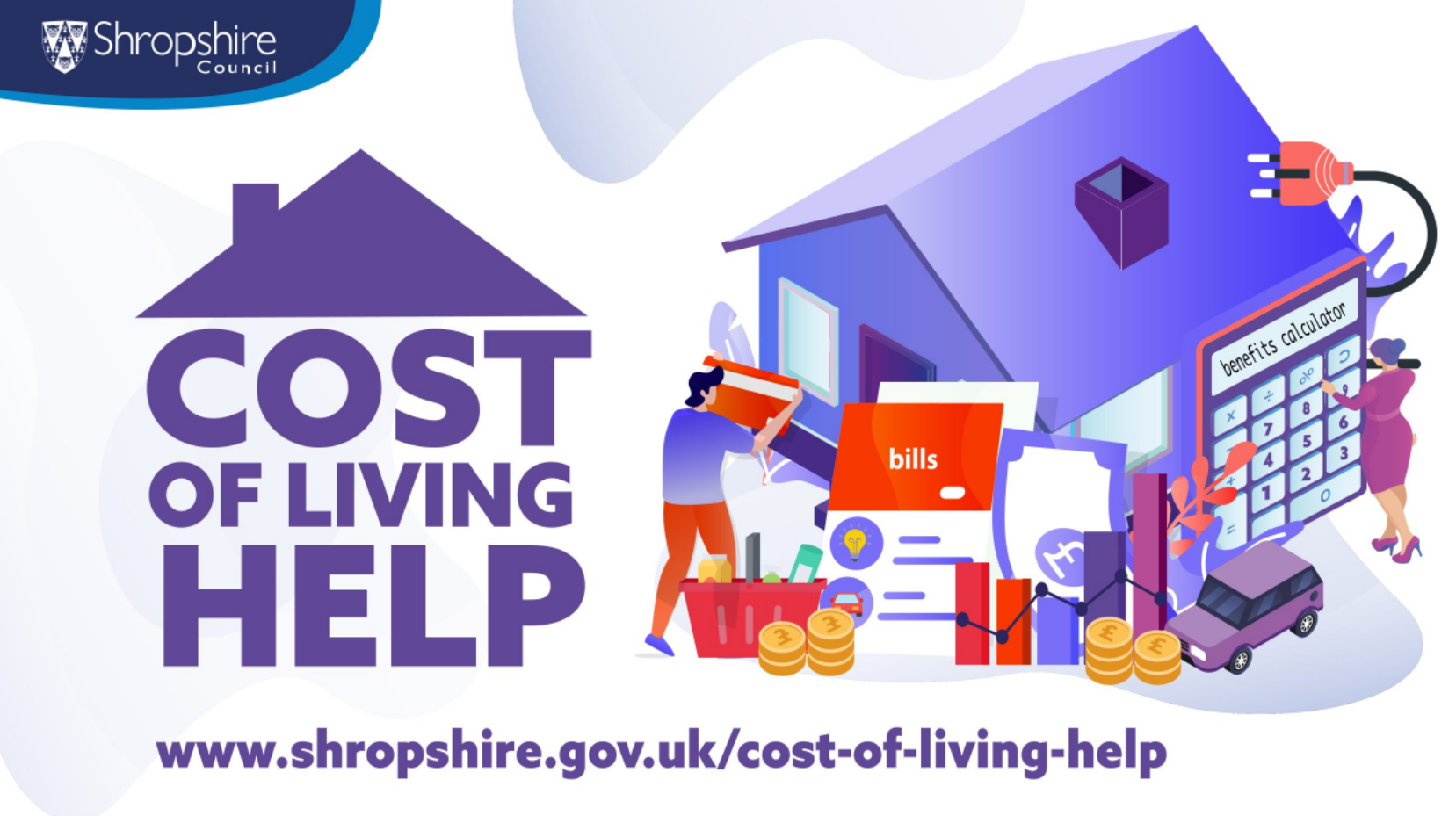 Other helpful resources
https://www.shropshirelarder.org.uk/ - Is a community resource for people in Shropshire living on low incomes 
https://www.worryingaboutmoney.co.uk/shropshire - Worrying about money leaflet
https://www.entitledto.co.uk/ - Check if you are missing out on any financial support
https://www.cabshropshire.org.uk/ 
https://mea.org.uk/ - Worried about energy bills? Marches Energy Agency are a local charity who can help
 https://www.community-resource.org.uk/ 
https://www.moneysavingexpert.com/family/cost-of-living-survival-kit/